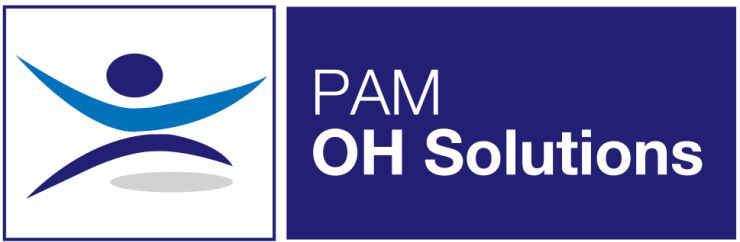 Covid-19 Risk Assessment
This template is advisory to assist managers in protecting your employees whilst continuing to operate as an organisation.                                  Specific health issues should be referred to Occupational Health.                                                                                                                     Managers should apply the advice as part of the overall decision making and risk assessment – 17.03.2020
Risk Assessment
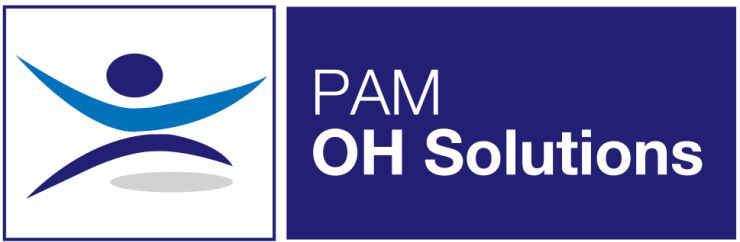 Covid-19 Risk Assessment
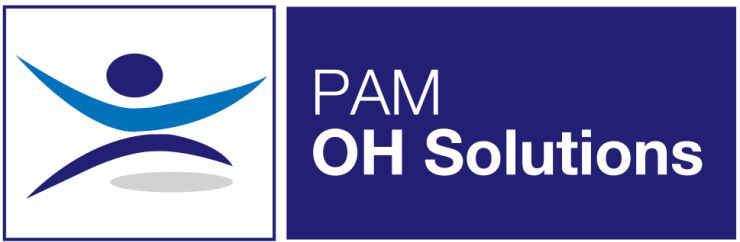 Covid-19 Risk Assessment
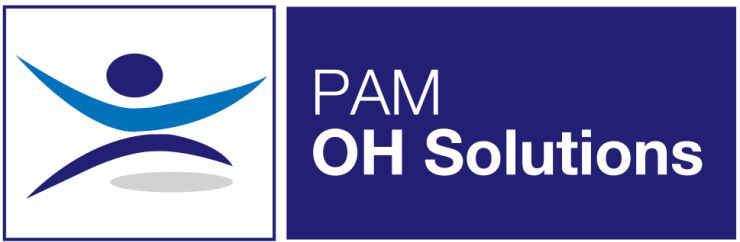 Covid-19 Mitigation
Where employees are not at immediate risk given the risk factors then the employee should look at taking                                          action to mitigate risks of the disease speeding whilst continuing to operate.  It is recognised that where the presence of the employee to carry out physical work is essential to the job and the output then mitigation of risk may not be possible.  This becomes a management decision based on an overall assessment.
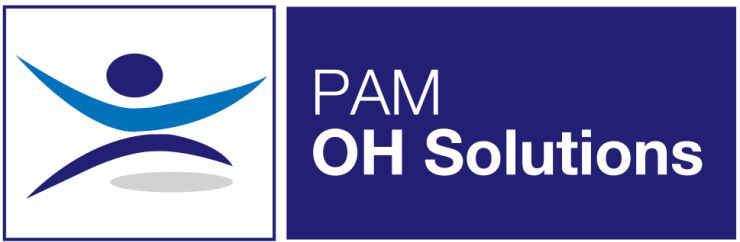 Covid-19 Risk Mitigation
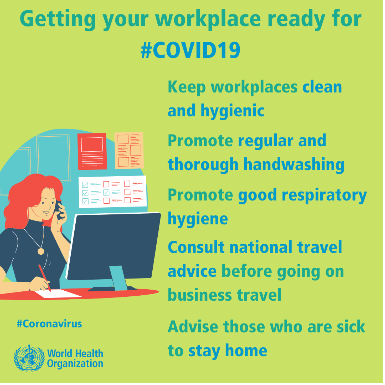 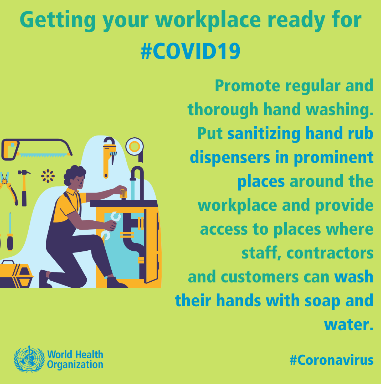 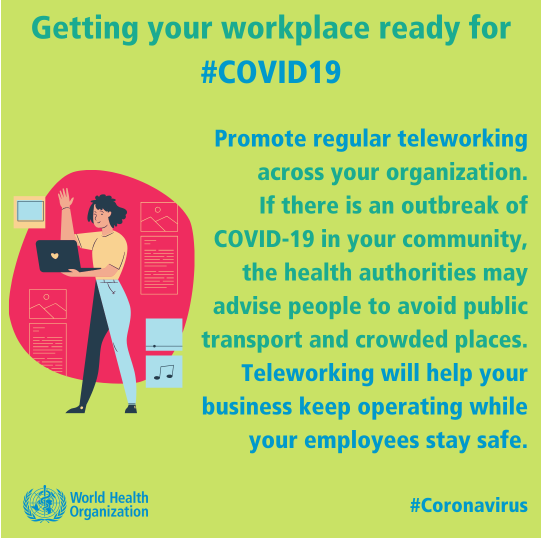 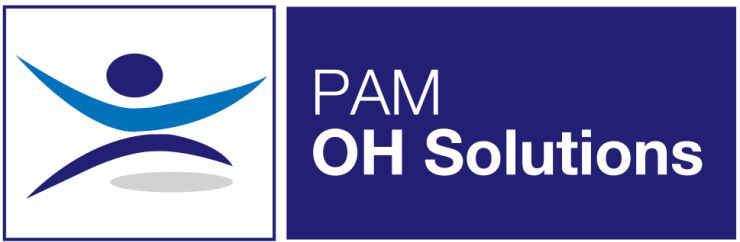 Covid-19 Guidance
Download workplace posters
Download personal hygiene materials
Links to www.ohiosystems.co.uk  for information updates